Iowa Climate Science Educators ForumInfectious Diseases - bugs and vector
Dr. Yogi Shah MD, MPH
Des Moines University
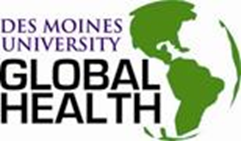 Climate Change and Human Health
Storms and Flooding
Morbidity / Mortality / Displacement
Heat
Cardiovascular and respiratory mortality
Global climate change effects:

Temperature
Precipitation
Humidity
Vector Biology
Infectious Disease
Air Pollutants
Respiratory Diseases
Food Supply
Malnutrition
Mental Health
Bugs and Vectors
Ticks
Lyme
Climate change 

Temperature
Precipitation
Humidity
Vectors
Infectious Disease
Malaria
Mosquitoes
Dengue
Chikungunya
West Nile Virus
What makes Infectious Diseases Our Issue?
More than 30 agents have emerged during the past two decades
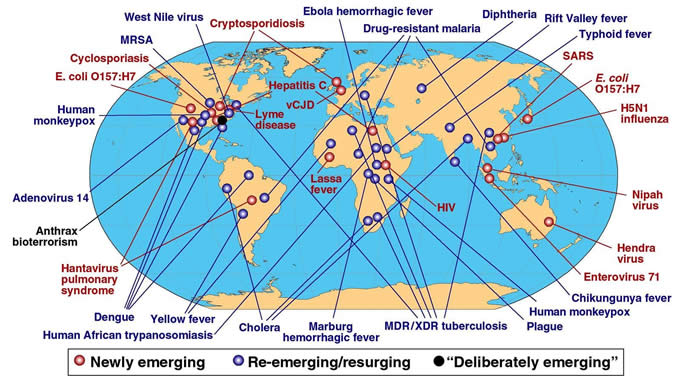 Vectors
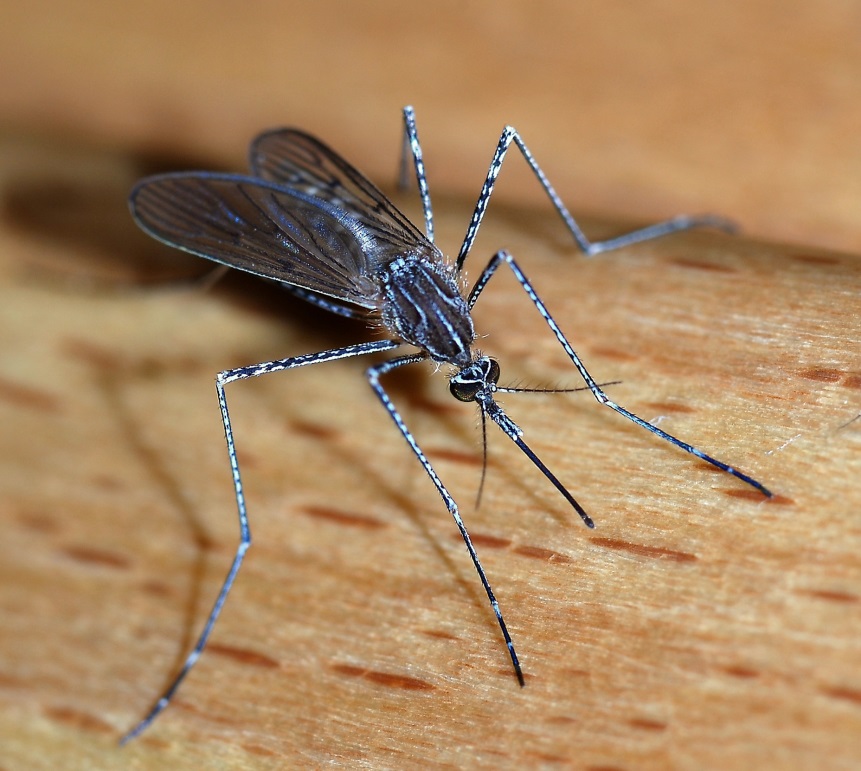 Mosquitoes and climate
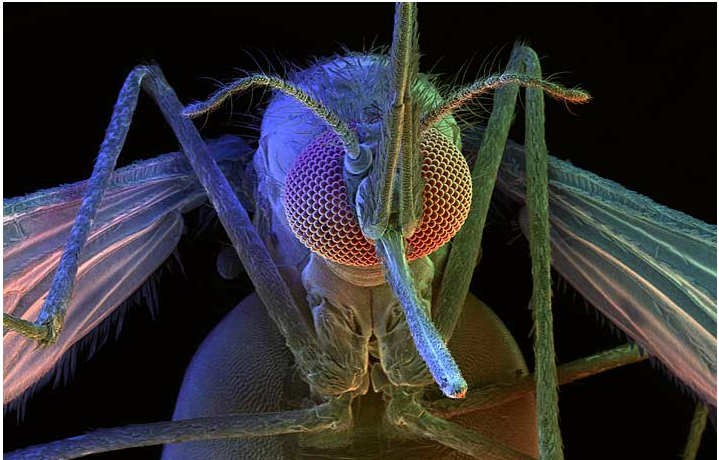 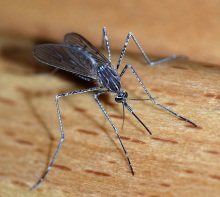 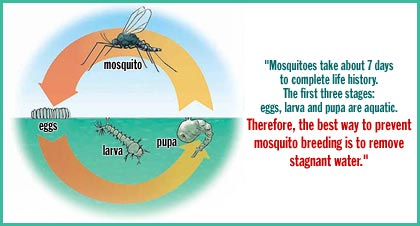 Temp. dependent
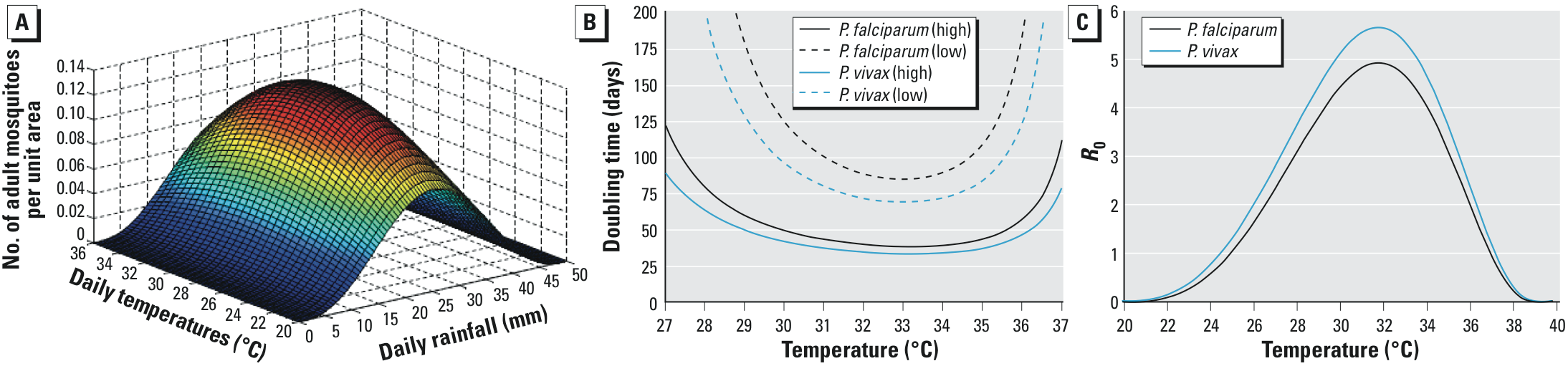 30c =86f
20c= 68f
Climate change can sting us  literally
Global climate change effects:

Temperature
Vector Biology
Infectious Disease
Mosquitoes
Malaria
Dengue
Chikungunya
West Nile Virus
Malaria
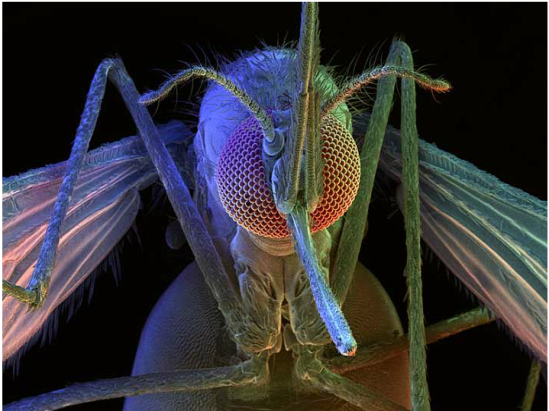 Mosquito (Anopheles) – Plasmodium (P. Falciparum, P. Vivax..)


200 million cases/year
600,000 deaths
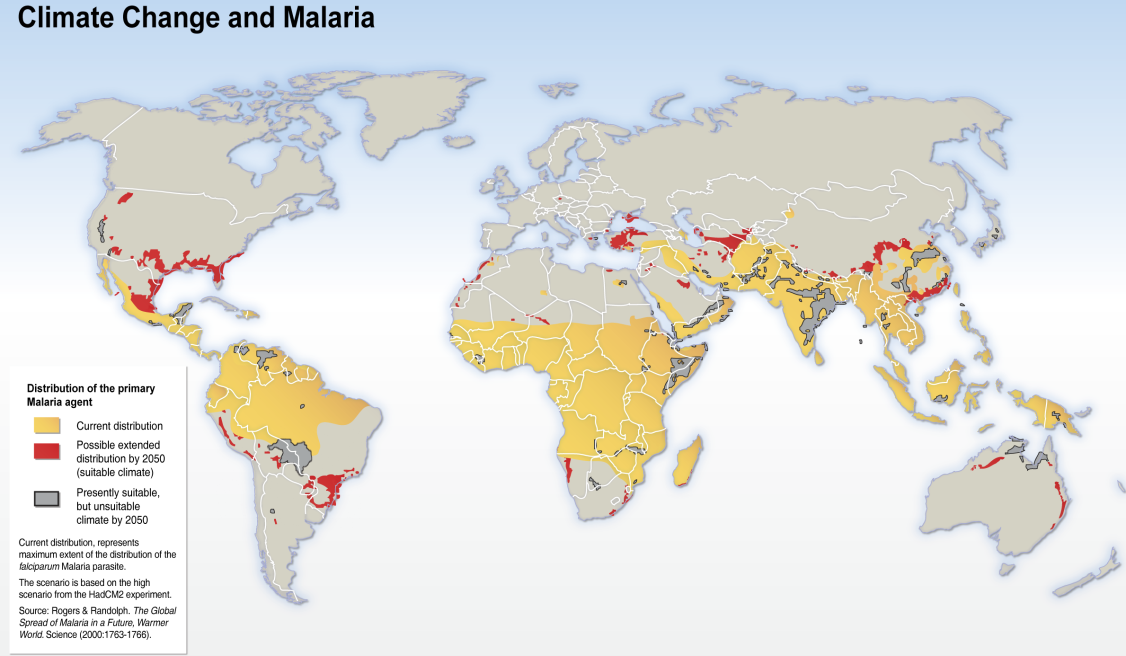 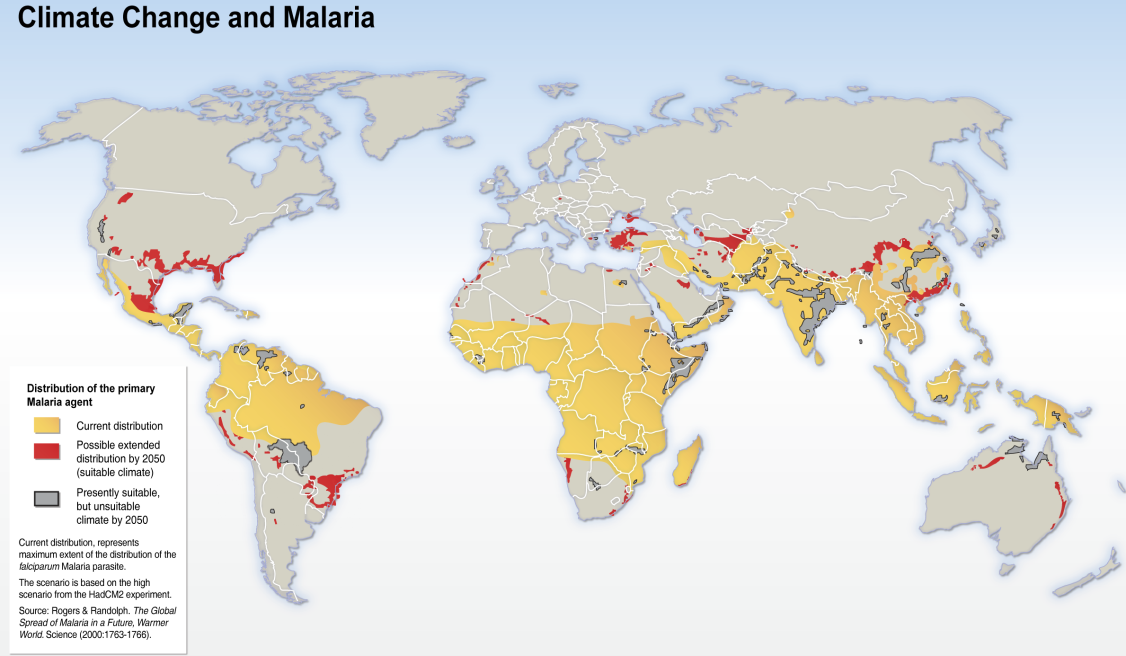 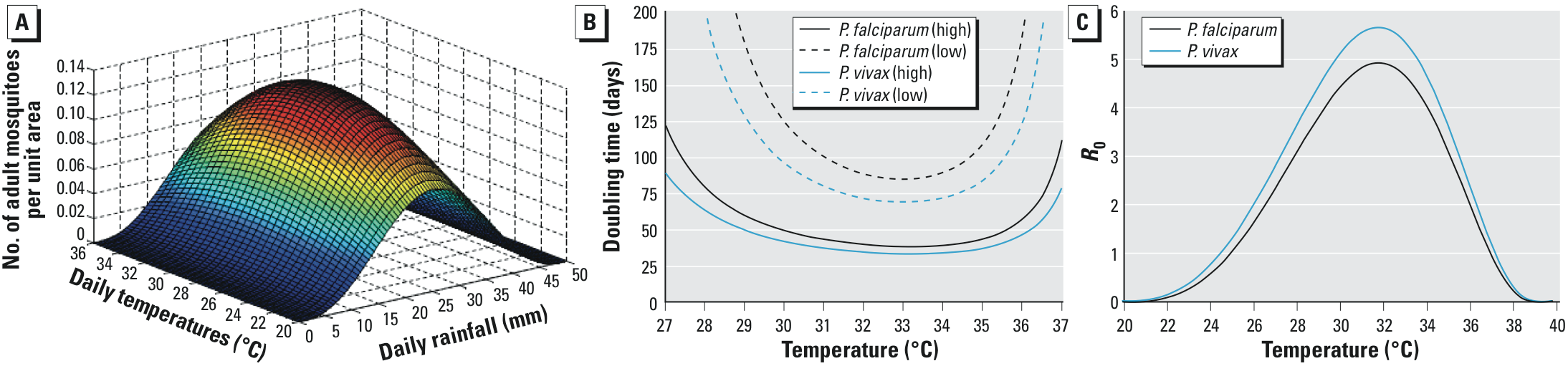 30c =86f
20c= 68f
Relationship between temperature and malaria parasite development time inside the mosquito (“extrinsic incubation period” or EIP).
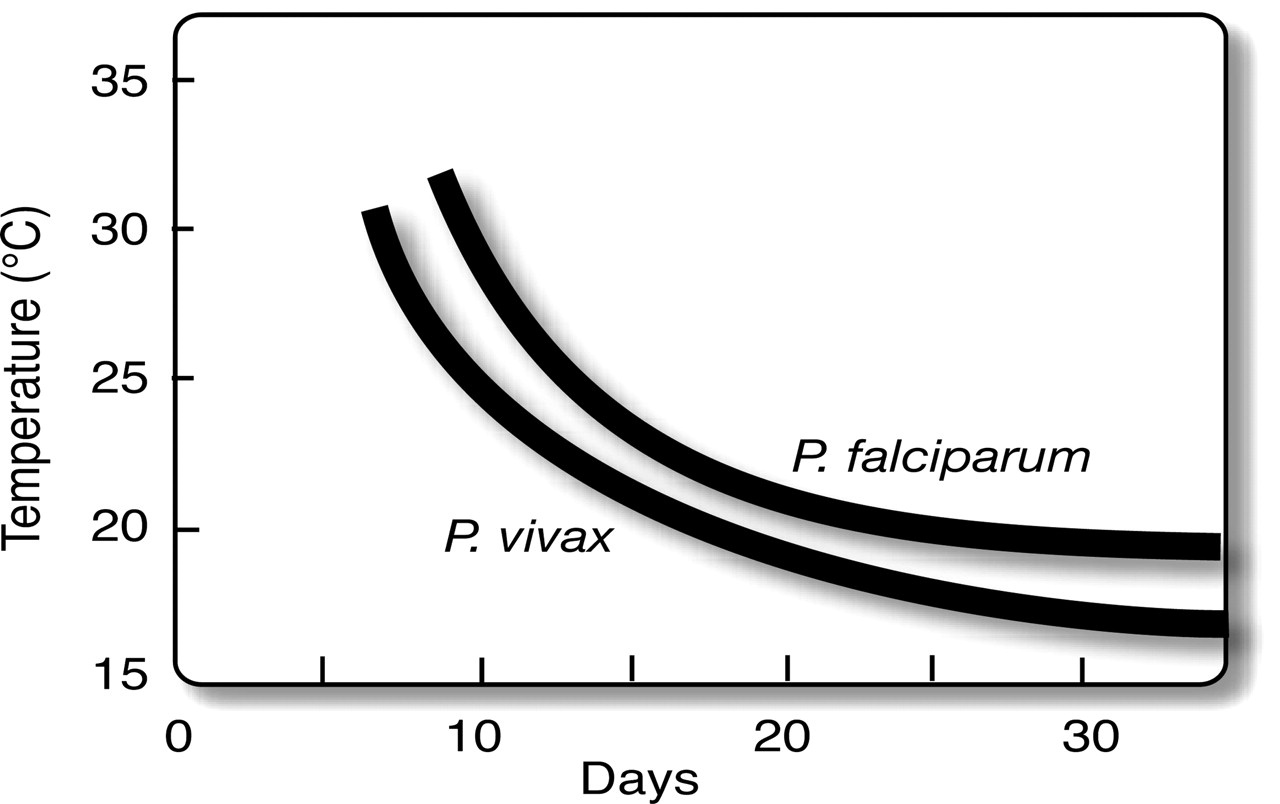 30c =86f
20c= 68f
Patz J A , and Olson S H PNAS 2006;103:5635-5636
[Speaker Notes: Relationship between temperature and malaria parasite development time inside the mosquito (“extrinsic incubation period” or EIP). EIP shortens at higher temperatures, so mosquitoes become infectious sooner. Note the nonlinear response to temperature, as well as relative threshold limits for malaria parasite development (≈18°C and 15°C for P. falciparum, and P. vivax, respectively) (adapted from ref. 16).]
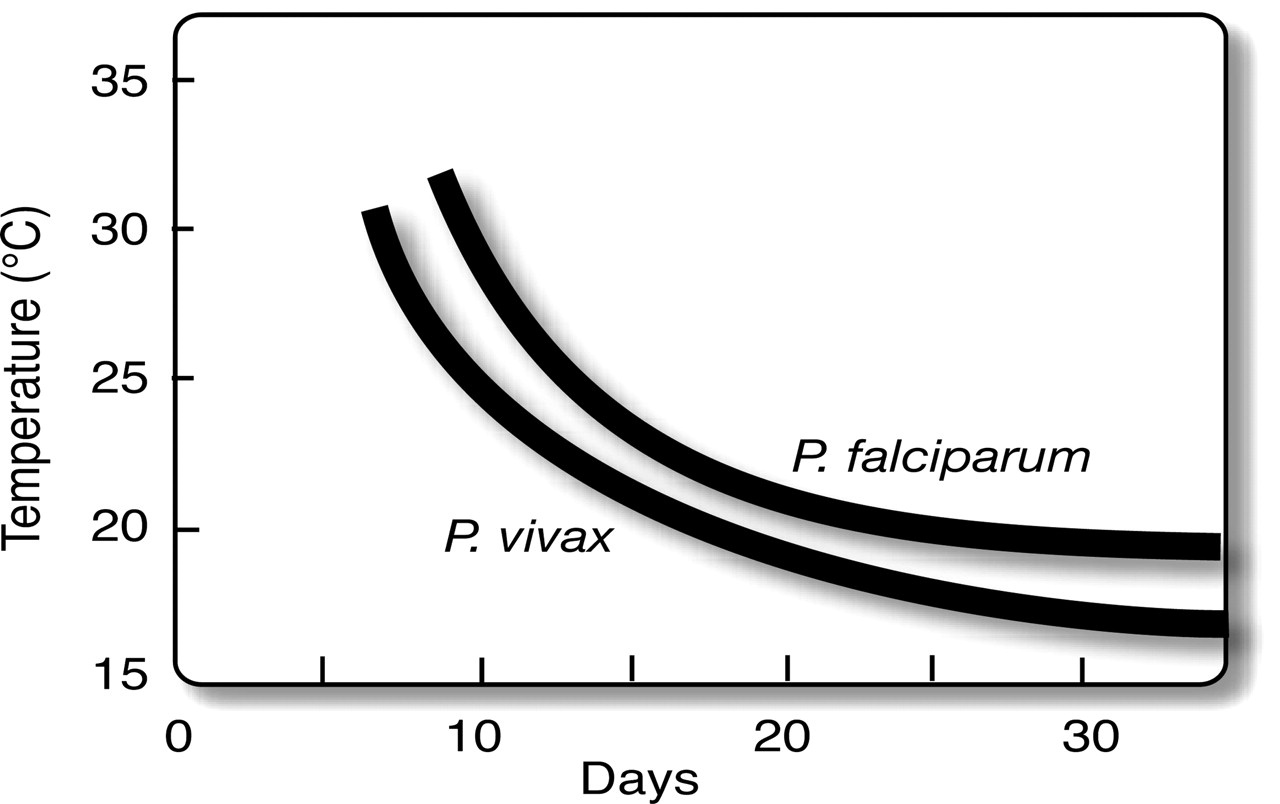 30c =86f
20c= 68f
Patz J A , and Olson S H PNAS 2006;103:5635-5636
[Speaker Notes: Relationship between temperature and malaria parasite development time inside the mosquito (“extrinsic incubation period” or EIP). EIP shortens at higher temperatures, so mosquitoes become infectious sooner. Note the nonlinear response to temperature, as well as relative threshold limits for malaria parasite development (≈18°C and 15°C for P. falciparum, and P. vivax, respectively) (adapted from ref. 16).]
Number of malaria cases- largest since 1971
	50% increase from 2008



CDC
Malaria
Global climate change effects:

Temperature
Dengue
Mosquitoes
Chikungunya
West Nile Virus
Chikungunya(ChikV)
Mosquito (Aedes aegypti and Ae. Albopictus) -viral infection
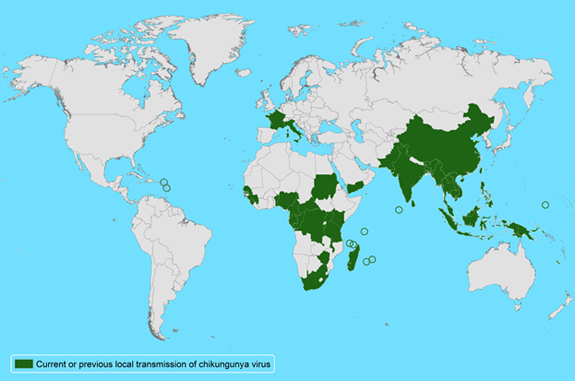 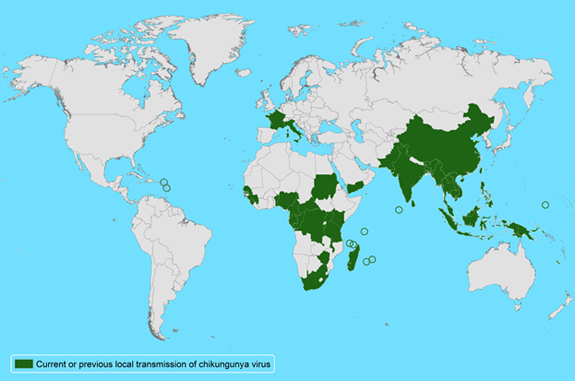 Ae. Albopictus distribution 2007
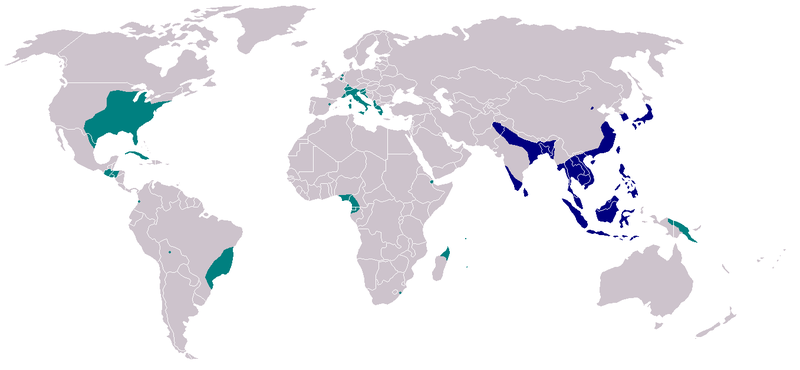 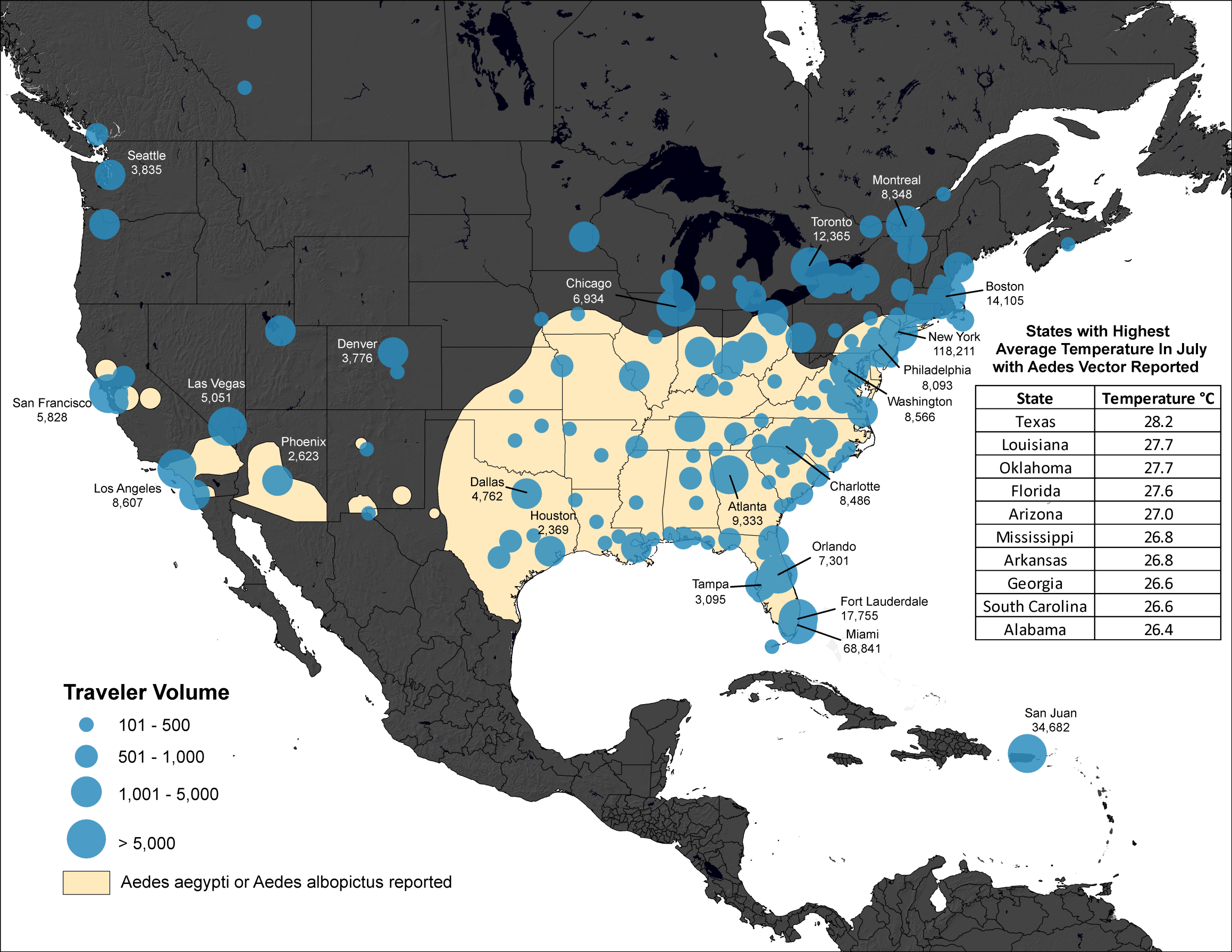 Malaria
Global climate change effects:

Temperature
Dengue
Mosquitoes
Chikungunya
West Nile Virus
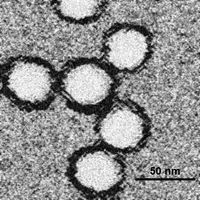 West Nile Virus Disease
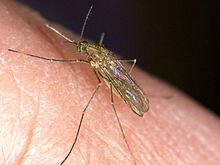 Mosquito (Culex Pipiens) -          									West Nile virus (WNV)
1999
[Speaker Notes: West Nile virus was first detected in North America during 1999.  While West Nile virus-infected birds were detected from many eastern counties, human illness was confined to the New York City region.]
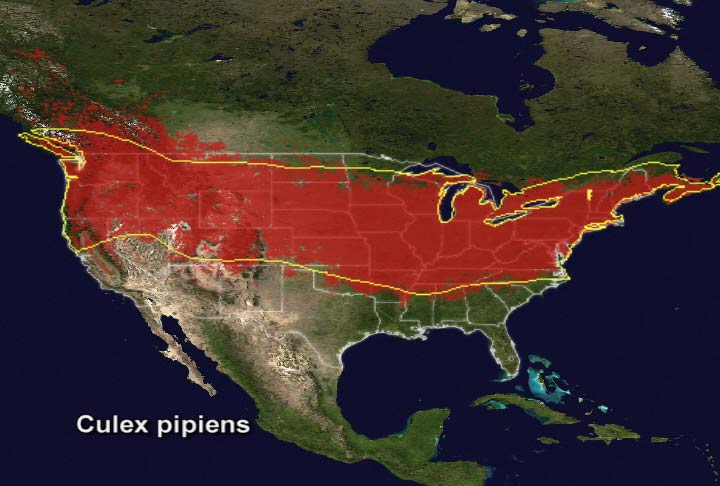 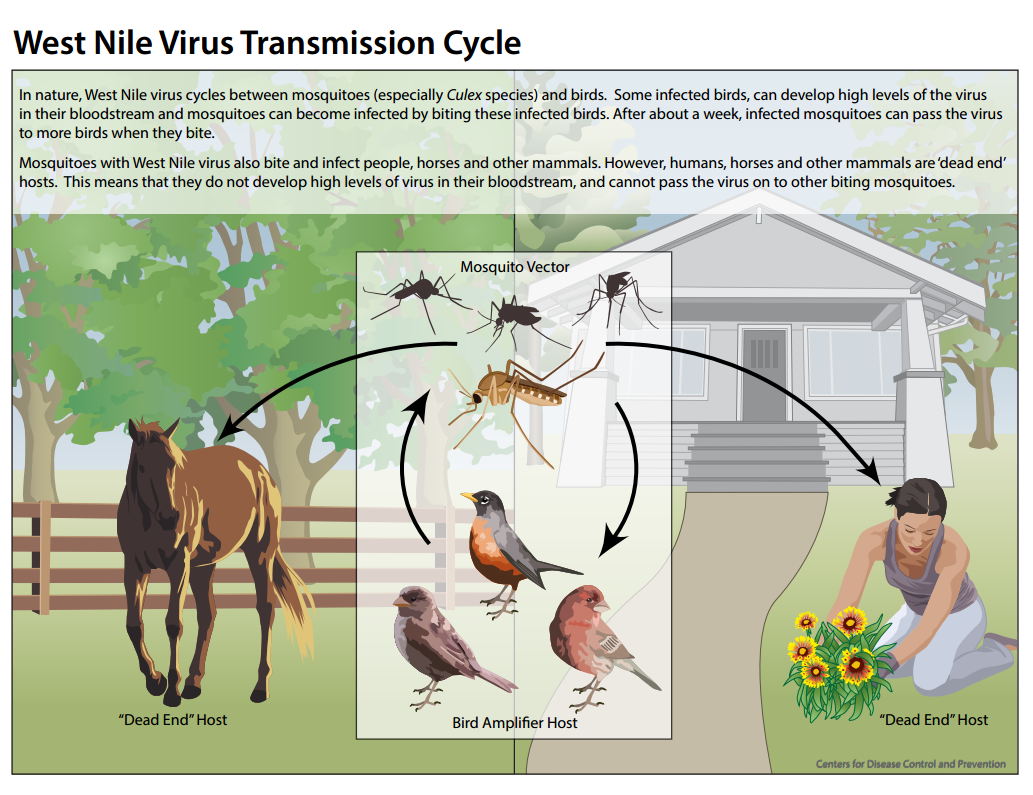 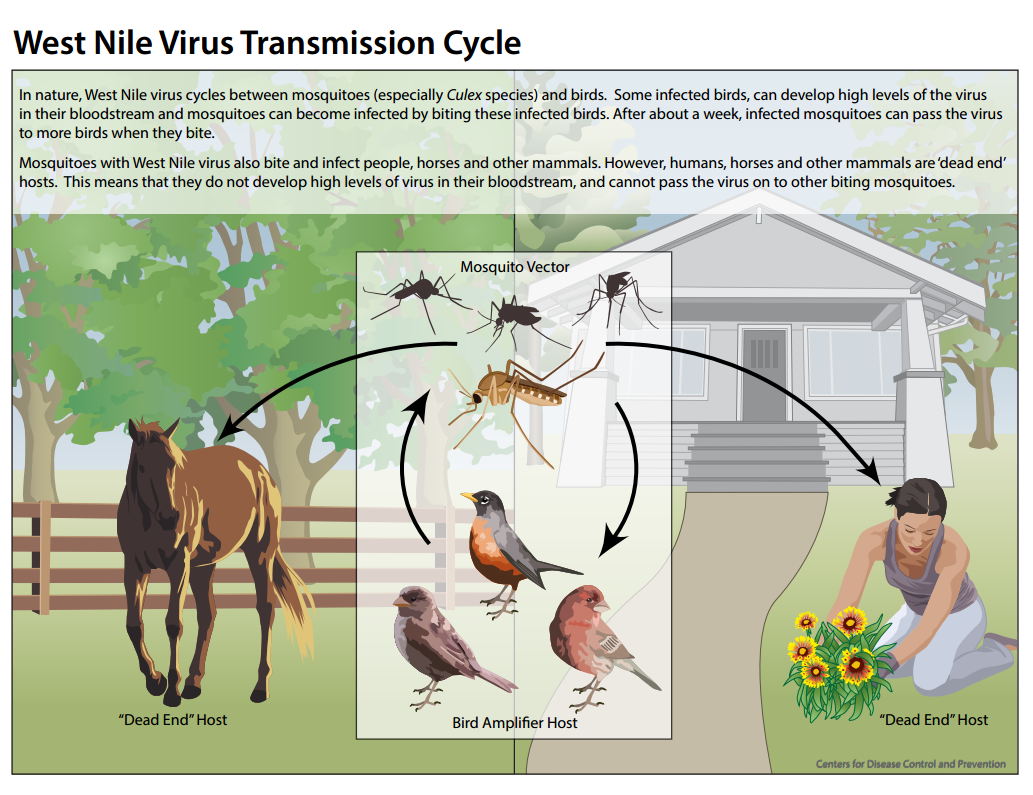 1999
[Speaker Notes: West Nile virus was first detected in North America during 1999.  While West Nile virus-infected birds were detected from many eastern counties, human illness was confined to the New York City region.]
2002
[Speaker Notes: By 2002, West Nile virus had spread rapidly across the eastern two thirds of the United States.  This was the first year the virus was detected in Minnesota.]
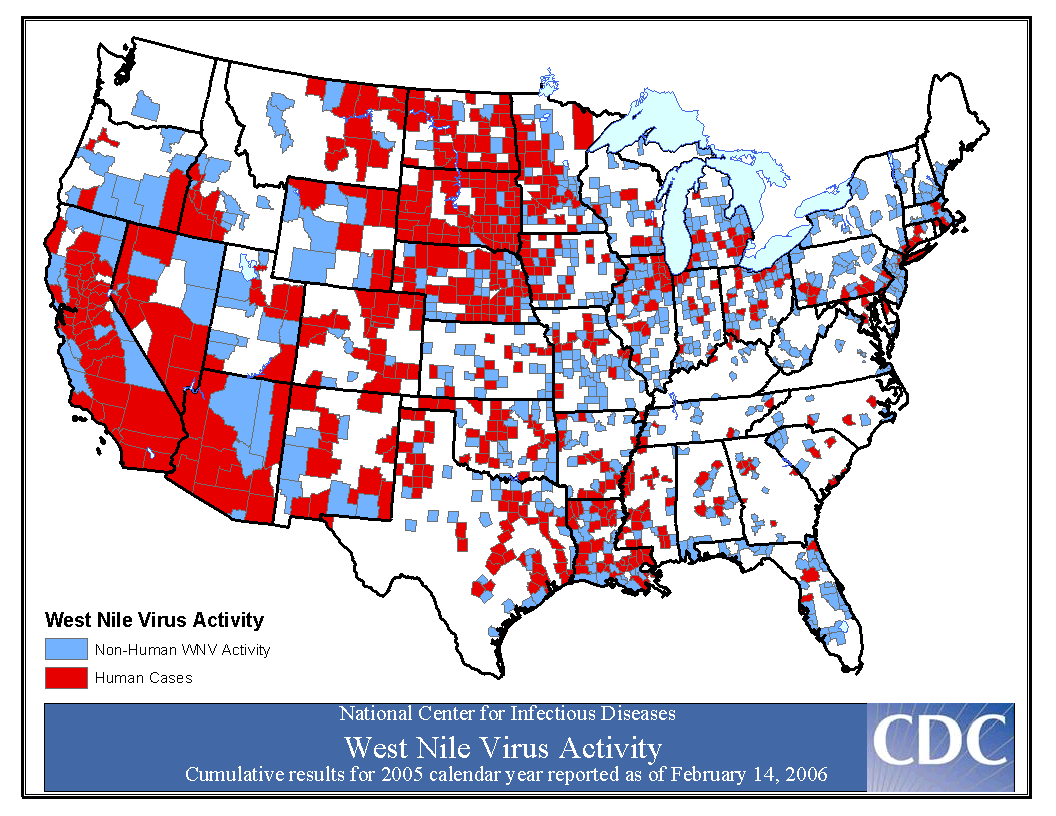 2005
[Speaker Notes: In 2005, there were 2581 human cases in 42 states, and ecologic WNV activity (virus detection in birds and mosquitoes) was seen in all 48 contiguous states.
Human cases were scattered throughout the US, but most human cases were seen in CA, the southwest, and the central mountain states.]
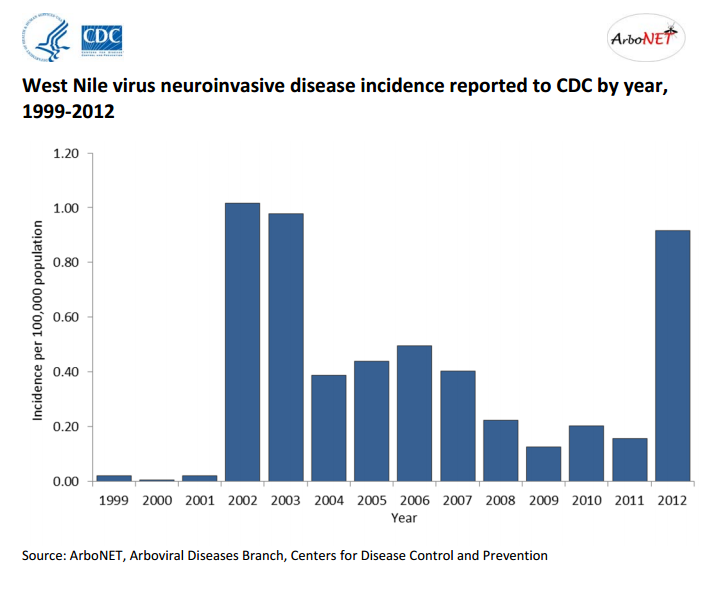 5,674
62                                                                          712
Climate Change and Human Health
Storms and Flooding
Morbidity / Mortality / Displacement
Heat
Cardiovascular and respiratory mortality
Global climate change effects:

Temperature
Precipitation
Humidity
Vector Biology
Infectious Disease
Air Pollutants
Respiratory Diseases
Food Supply
Malnutrition
Mental Health
Dr. Shah MD, MPH
Yogesh.shah@dmu.edu
Des Moines University